TEGANGAN (STRESS) REGANGAN (STRAIN)
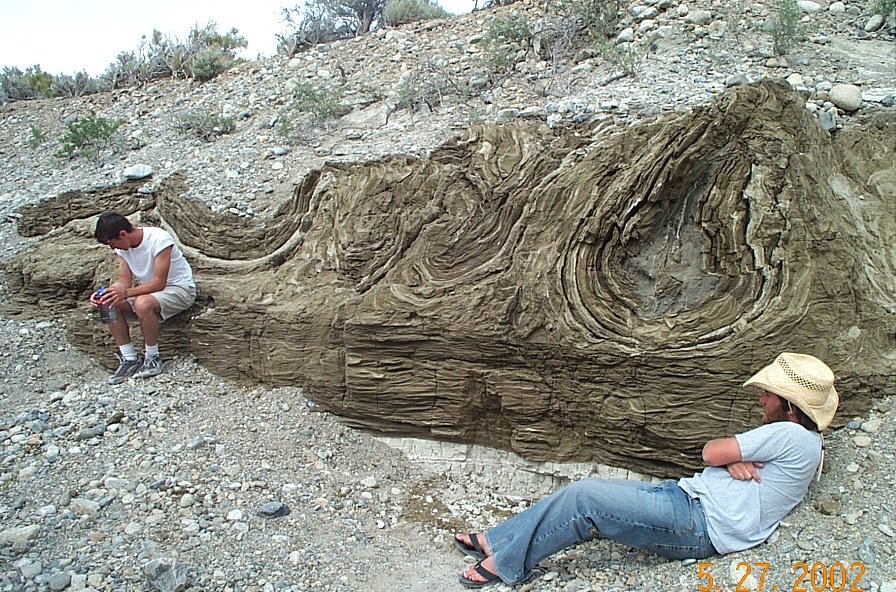 TEGANGAN (STRESS)
Tegangan (s) adalah gaya yang bekerja pada suatu area. s = F/A
Tegangan dapat dibedakan menjadi:
Tegangan kompresi (Compression Stress = s)
Tegangan Tarikan (Tensile/Tension Stress = T)
Tegangan Geser/Gerus (Shear Stress = t)
Types of Stress
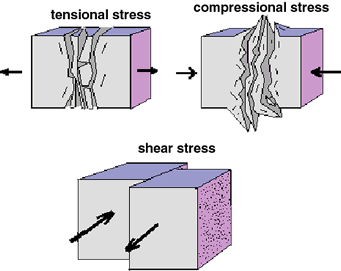 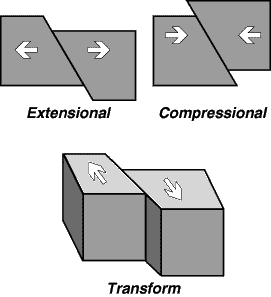 Effects of Stress
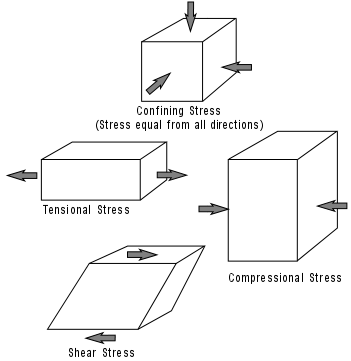 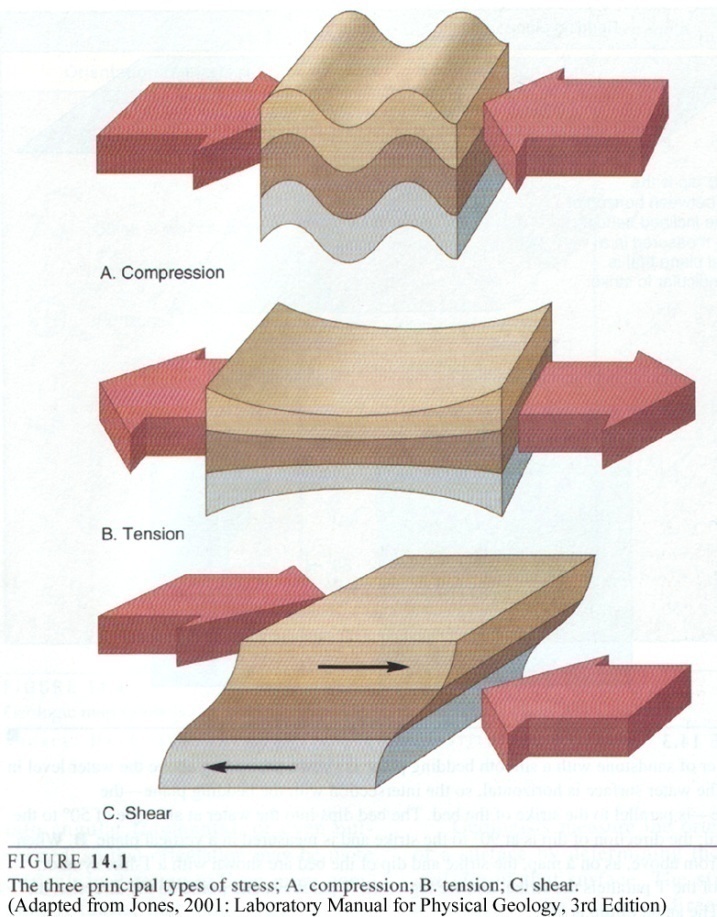 Compressional Stress
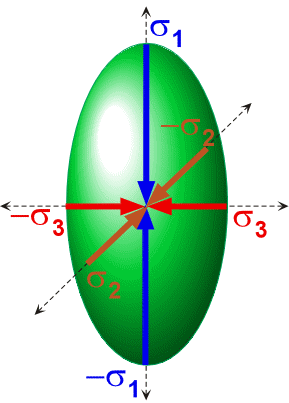 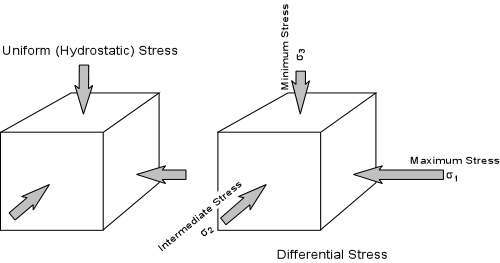 Compressional Stress
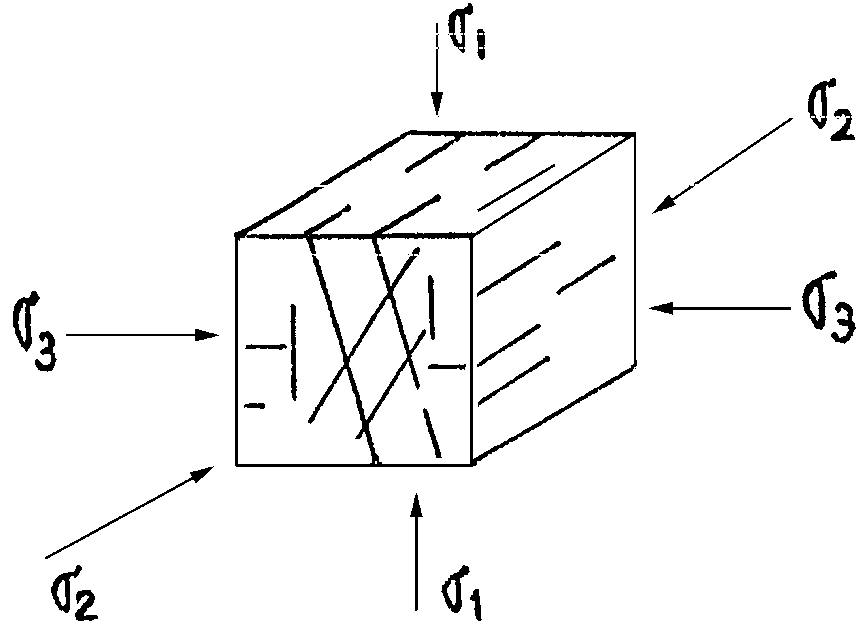 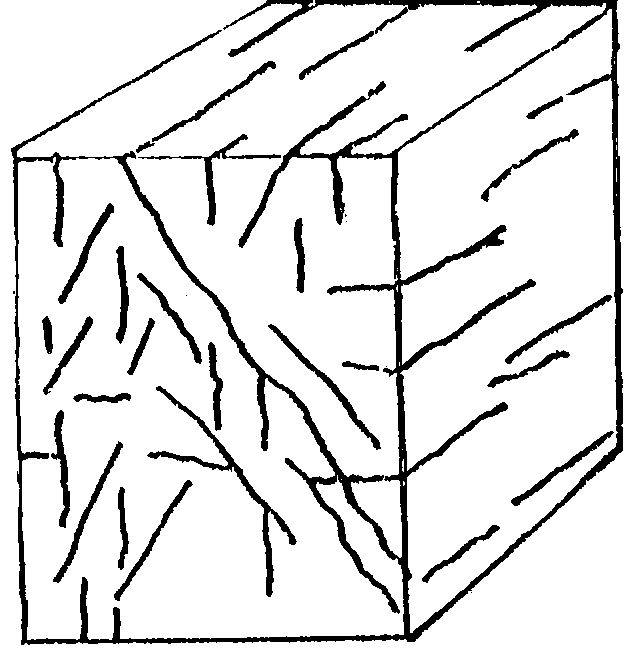 s1 = maximum stress
s2 = intermediate stress
s3 = minimum stress
Effect of Compressional Stress
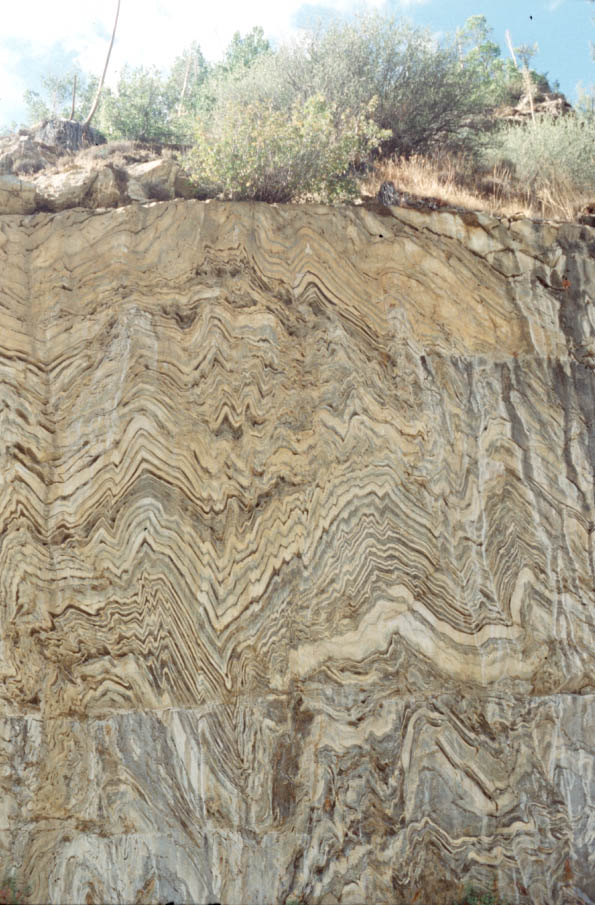 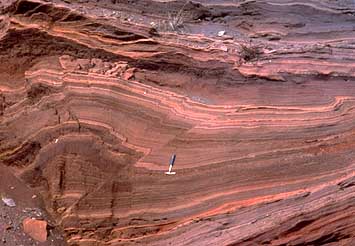 Tensional Stress
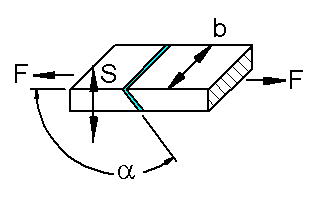 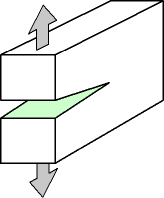 Tensional Stress
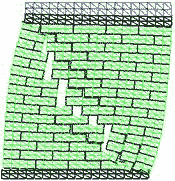 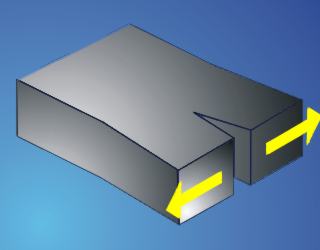 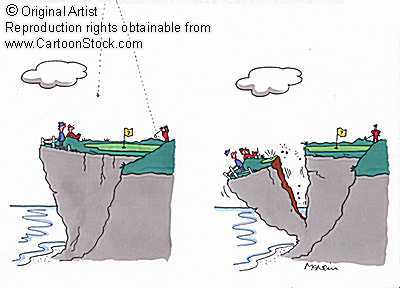 Effect of Tensional Stress
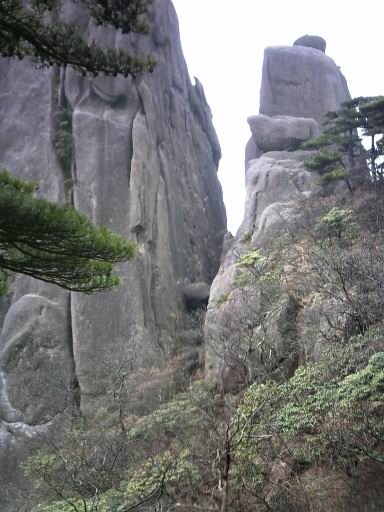 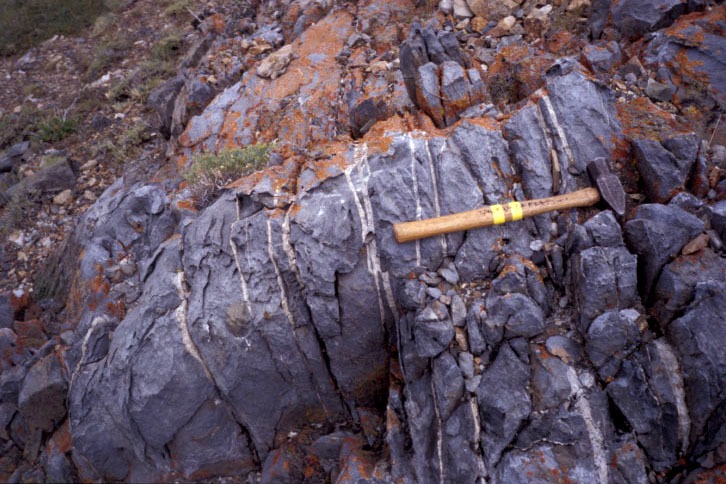 Shear Stress
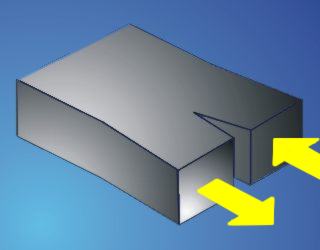 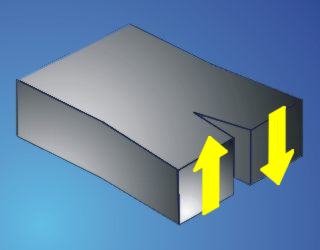 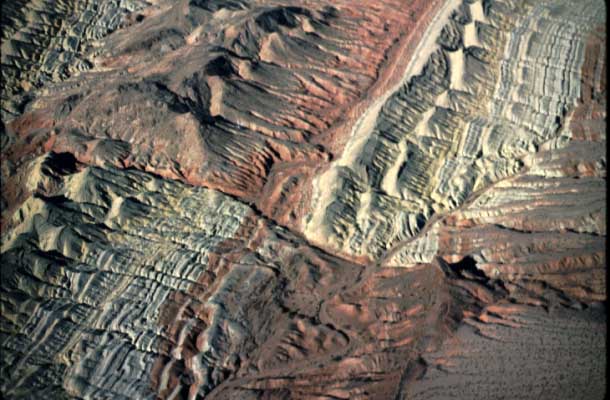 Effect of Shear Stress
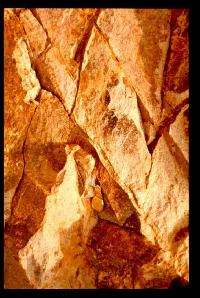 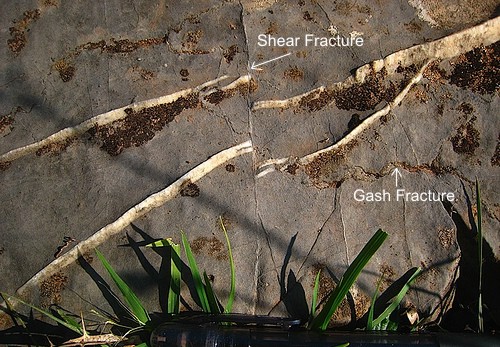 HUBUNGAN ANTARA TEGANGAN TEKANAN DAN TEGANGAN GESER
Hubungan antara tekanan, gaya kohesi, dan sudut gesek internal
ROCK SRENGTH (kekuatan batuan)dan FAILURE CRITERIA (kriteria kekandasan)
Kekuatan batuan merupakan daya tahan batuan untuk tidak kandas (fail) ketika terhadapnya dikenakan tegangan (stress)
Kekandasan (failure) batuan adalah perubahan struktur yang terjadi apabila suatu batuan dikenai tegangan melebihi dari kekuatannya
REGANGAN (STRAIN = e)
Strain is the reaction of material caused by stress
Strain will result deformation
Deformation may be: 
Dilation (change in volume)
Distortion (change in form)
Dilation and distortion
Regangan (strain) adalah reaksi bahan terhadap adanya gaya atau tegangan yang bekerja padanya.
Bermacam-macam Regangan
regangan normal
regangan longitudinal
regangan geser
regangan volumetrik
Regangan Normal
Regangan normal adalah regangan sebagai reaksi terhadap adanya tekanan triaksial
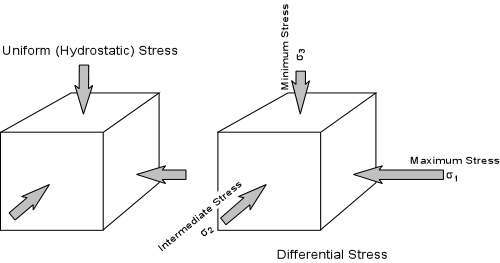 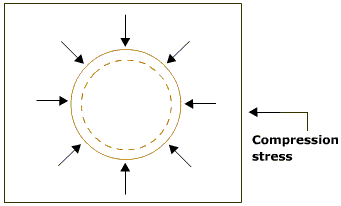 Regangan Longitudinal
Regangan longitudinal dapat dibedakan menjadi: 
regangan lateral: perbandingan antara perubahan panjang lateral terhadap panjang lateral semula
Regangan axial yaitu perubahan tinggi (axial) terhadap tinggi semula
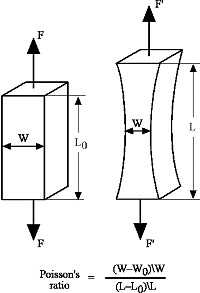 DL= change in length
  L = original length
Regangan lateral dan Regangan axial
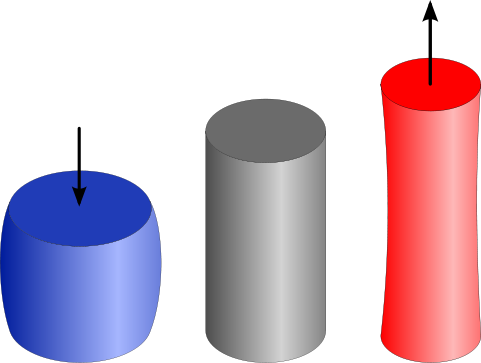 Perbandingan antara regangan axial terhadap regangan lateral dinyatakan sebagai Poisson’s Ratio, m
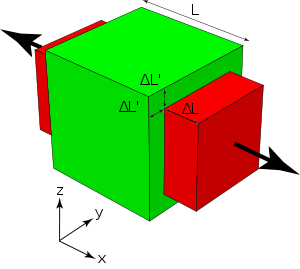 Besarnya Poisson’s ratio batuan berkisar antara 0 – 0,5
Regangan Geser
Regangan geser merupakan perubahan sudut yang dibentuk oleh perpotongan dua garis.
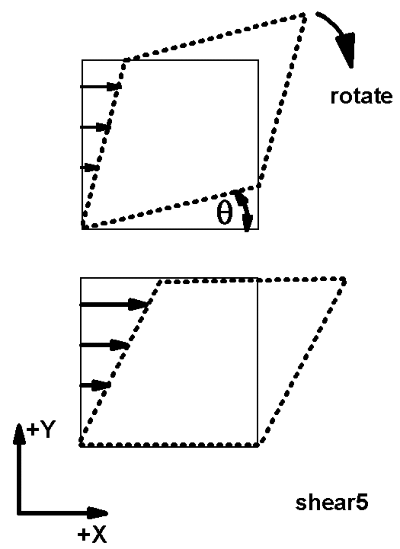 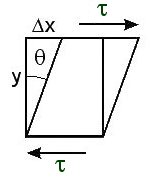 Regangan = Strain (e)
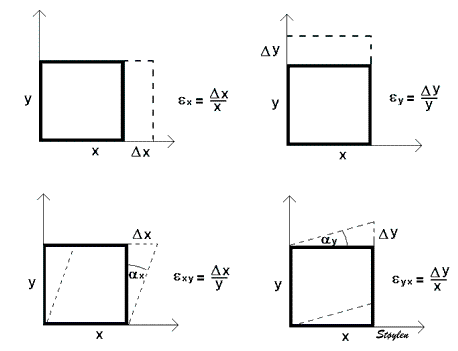 Regangan Volumetrik
Regangan volumetrik merupakan perbandingan perubahan volume terhadap volume asal.
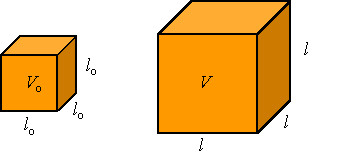 Regangan Volumetrik
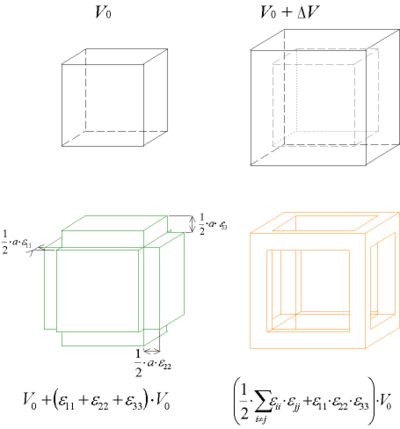 Antara tegangan dan regangan mempunyai hubungan sebab-akibat yang tak dapat dipisahkan satu sama lain.
Jika ada tegangan pasti ada regangan, dan sebaliknya.
Regangan dapat menghasilkan distorsi atau dilasi, disebut deformasi
Latihan (Rock Mass Classification)
Suatu massa batuan diketahui mempunyai tekanan air pori di dalam kekar (joint water pressure) = 0; indeks point load = 3 Mpa; joint spacing = 0,5 m; kondisi permukaan kekar agak kasar, terisi oleh lempung dengan ketebalan 0,8 mm; harga RQD = 55%
Tentukan nilai RMR dan klasifikasi geomekanik massa batuan tersebut.
Latihan
Sebuah intibor batupasir berdiameter 82 mm dan panjang 169 mm, tersusun oleh kuarsa dan felspar, dengan semen kalsit.
Dalam keadaan jenuh di dalam air, berat basah = 21,42 N; setelah dikeringkan, beratnya = 20,31 N
Hitunglah berat satuan (g) basah, g kering, dan porositasnya.
Latihan
Dalam suatu model fisik akifer yang memiliki panjang 100 cm, lebar 50 cm dan tinggi 30 cm, diketahui Th (Total head) pada titik A = 0,75 m, dan di titik B = 0,6 m
Setelah dilakukan percobaan dengan mengalirkan air di dalam model akifer tersebut, debit aliran yang terukur dalam waktu 1 menit = 1 liter.
Hitunglah harga K (konduktivitas hidrolika)
Latihan
Sebuah sampel batuan berbentuk silindris, diameter 57mm, tinggi 160mm 
Setelah diberi tekanan hidrostatik sebesar 5,0 Mpa, tinggi sampel tersebut menjadi 158,2mm
Berapakah diameter dan besarnya regangan volumetrik sampel, apabila diketahui m = 0,3